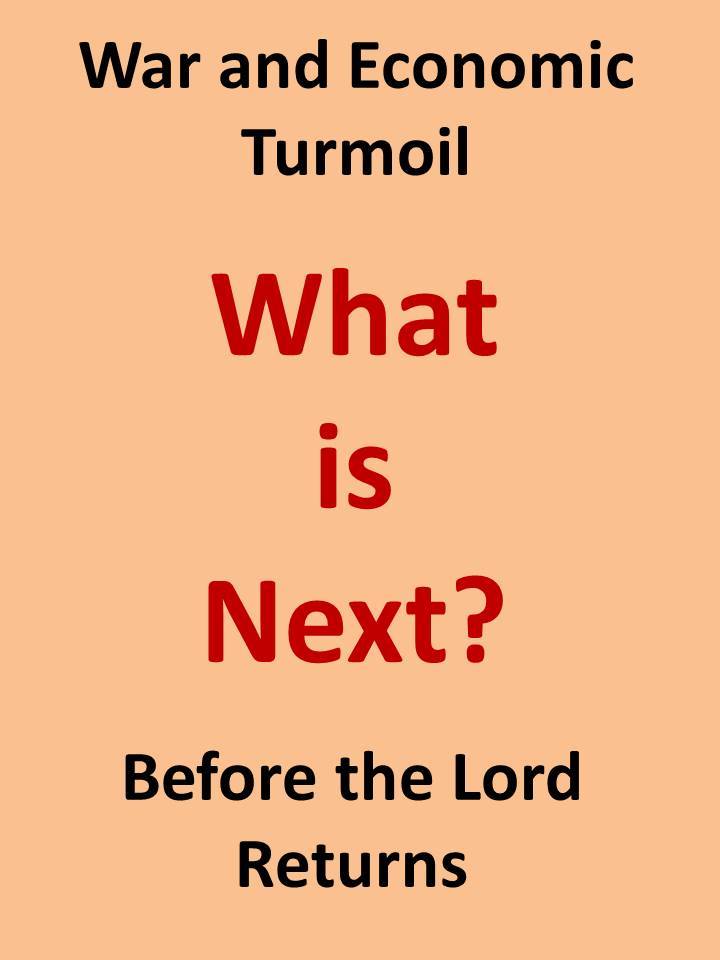 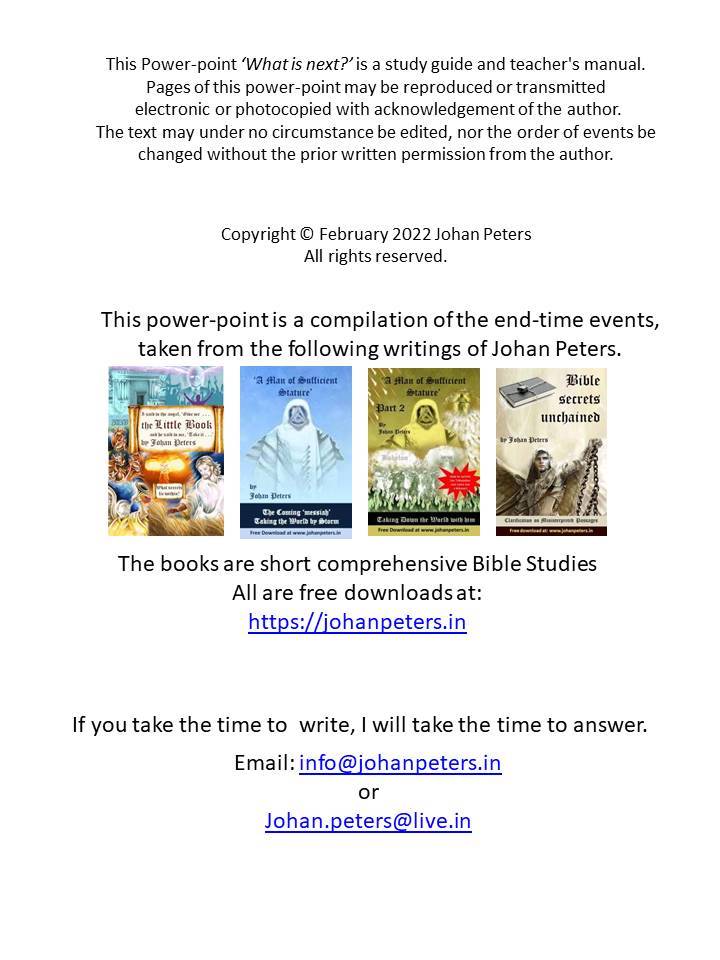 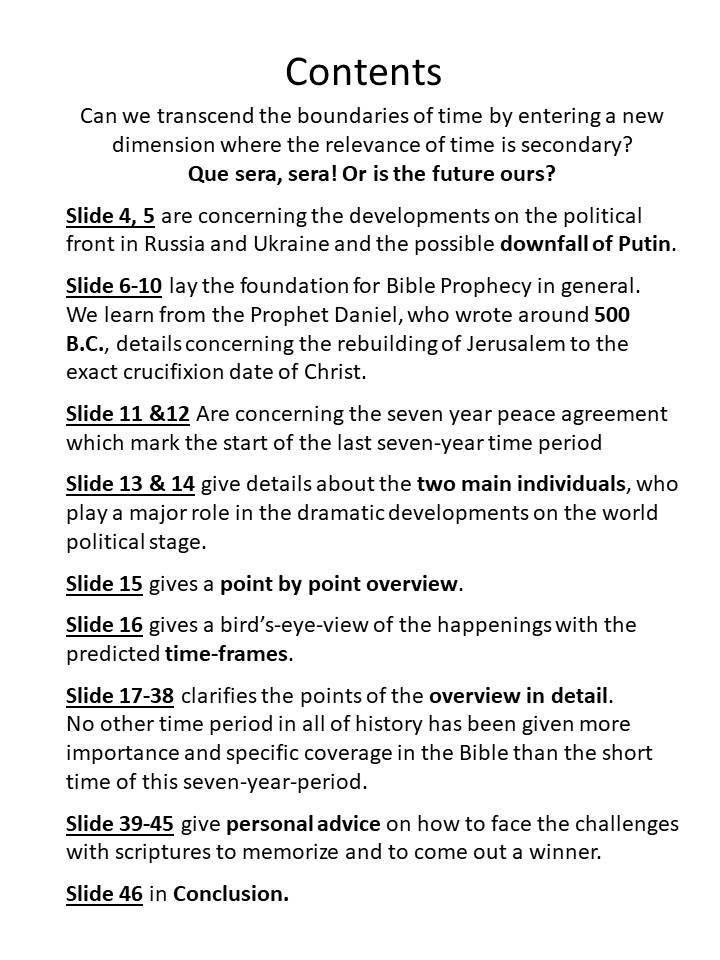 Slide 3
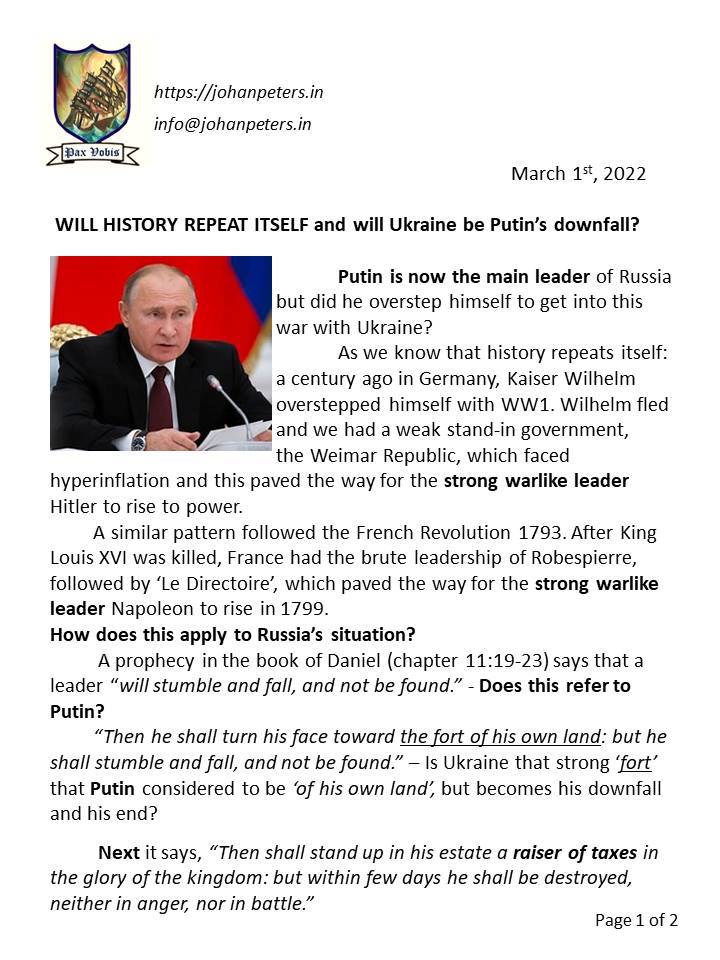 Slide 4
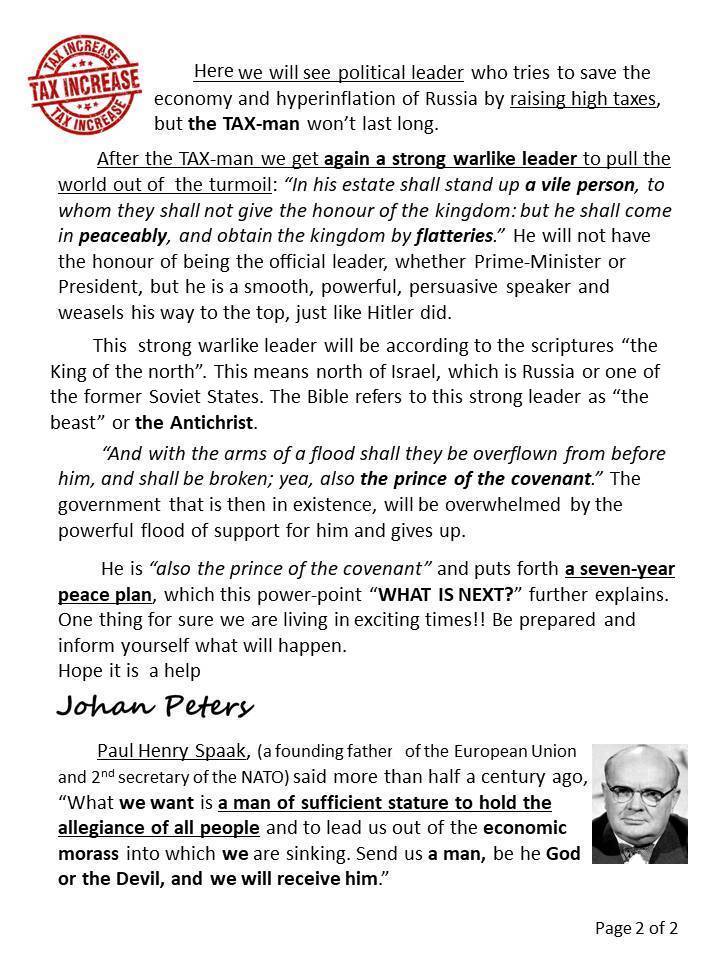 Slide 5
Slide 6
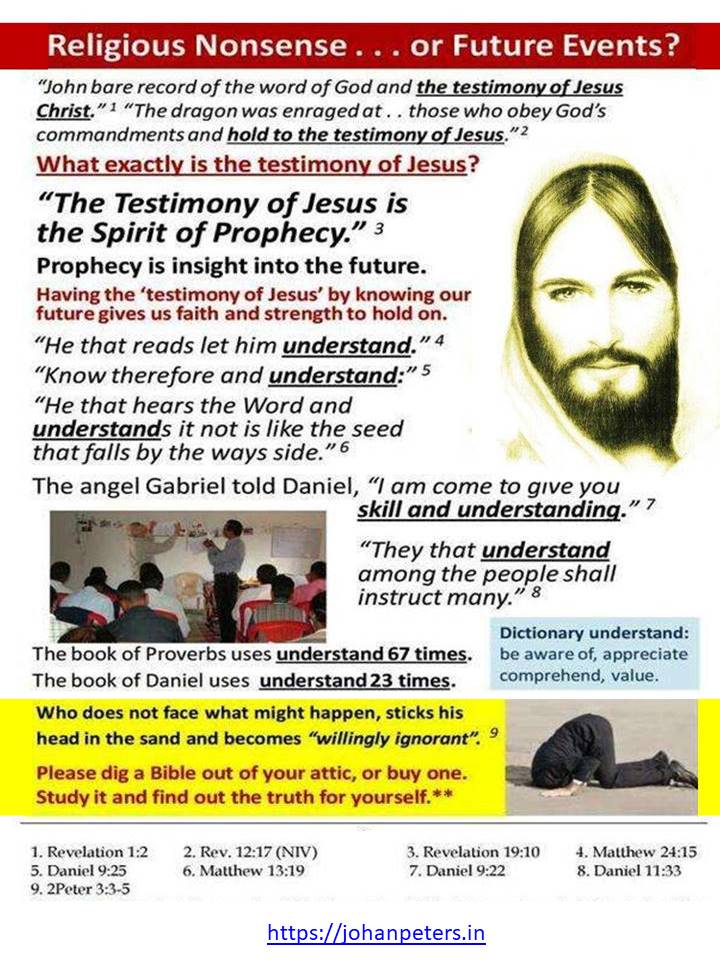 Slide 7
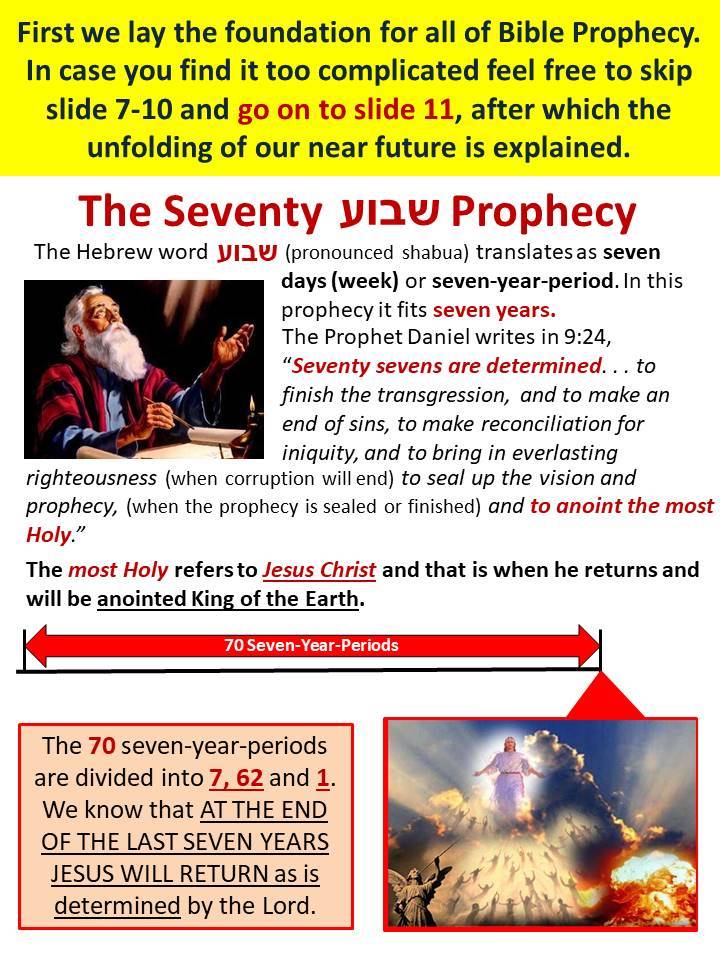 Slide 8
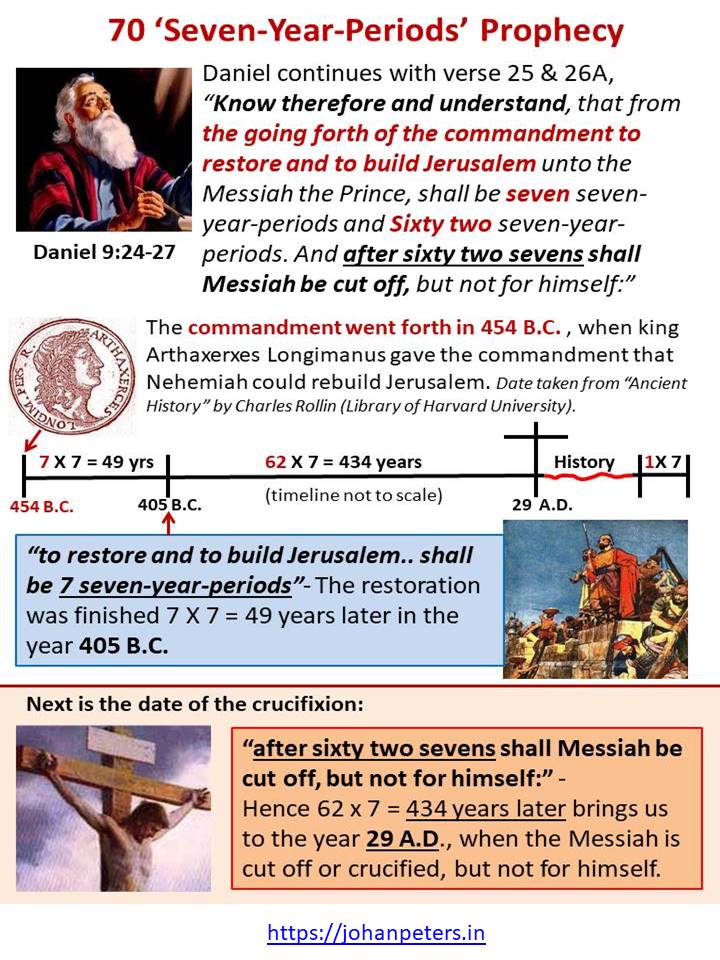 Slide 9
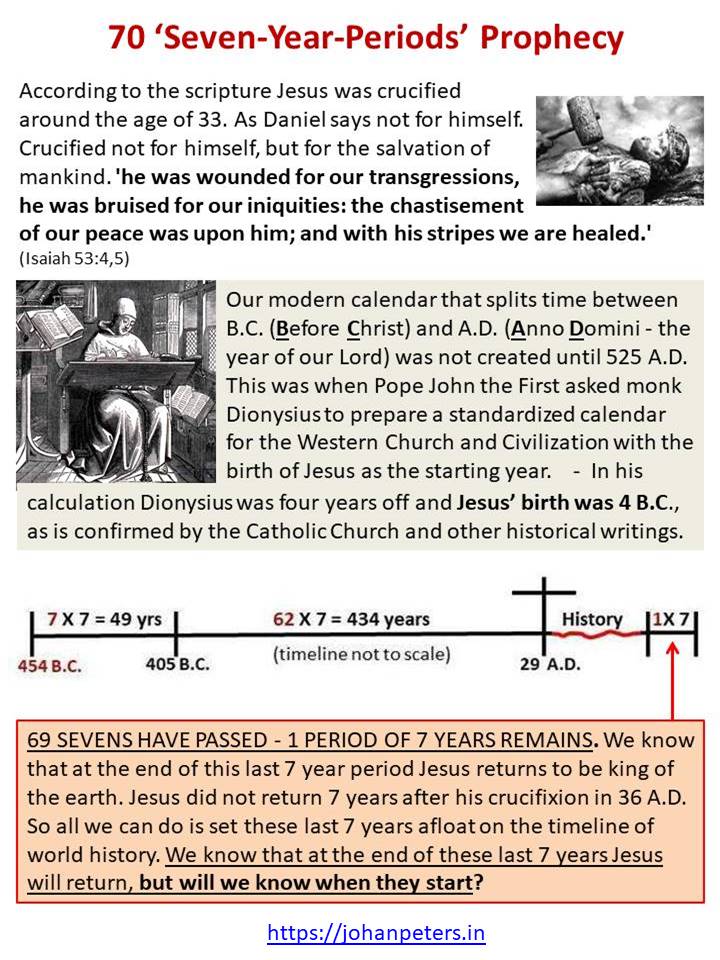 Slide 10
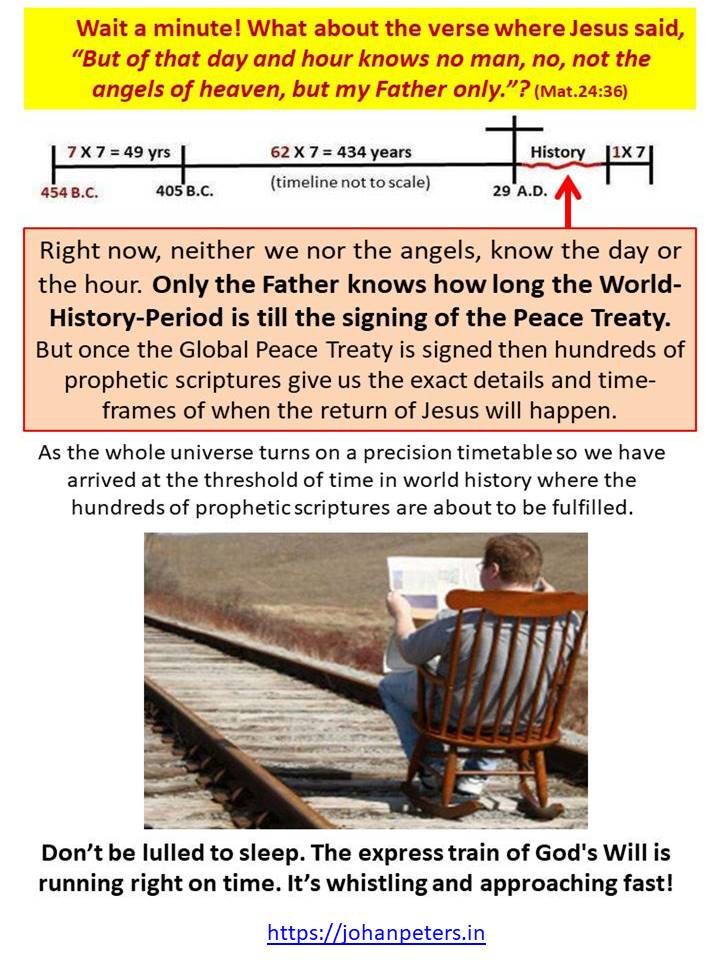 Slide 11
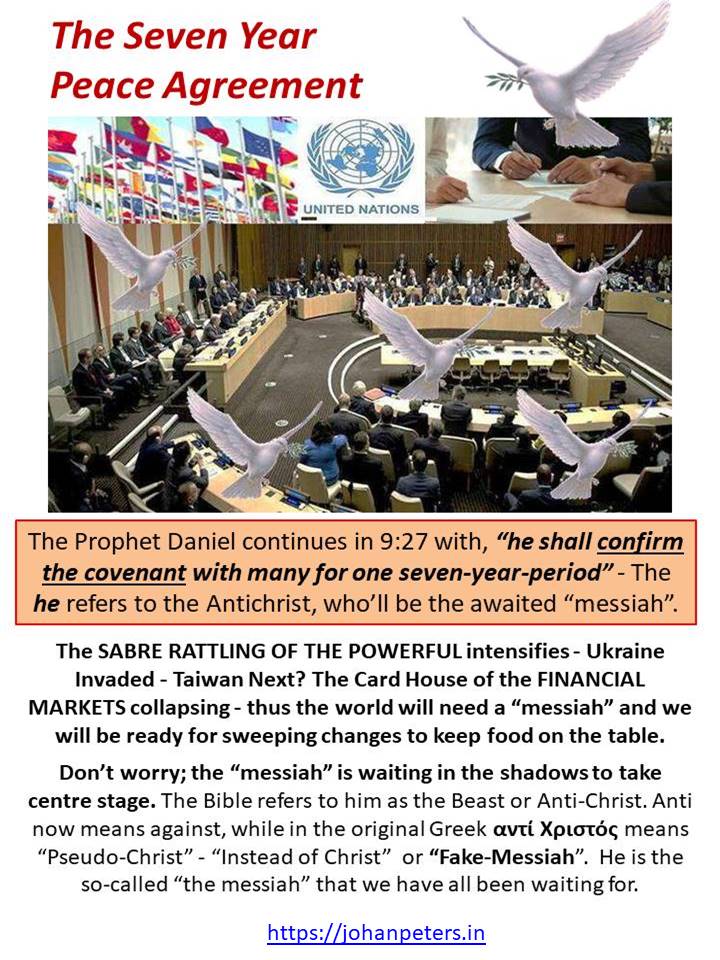 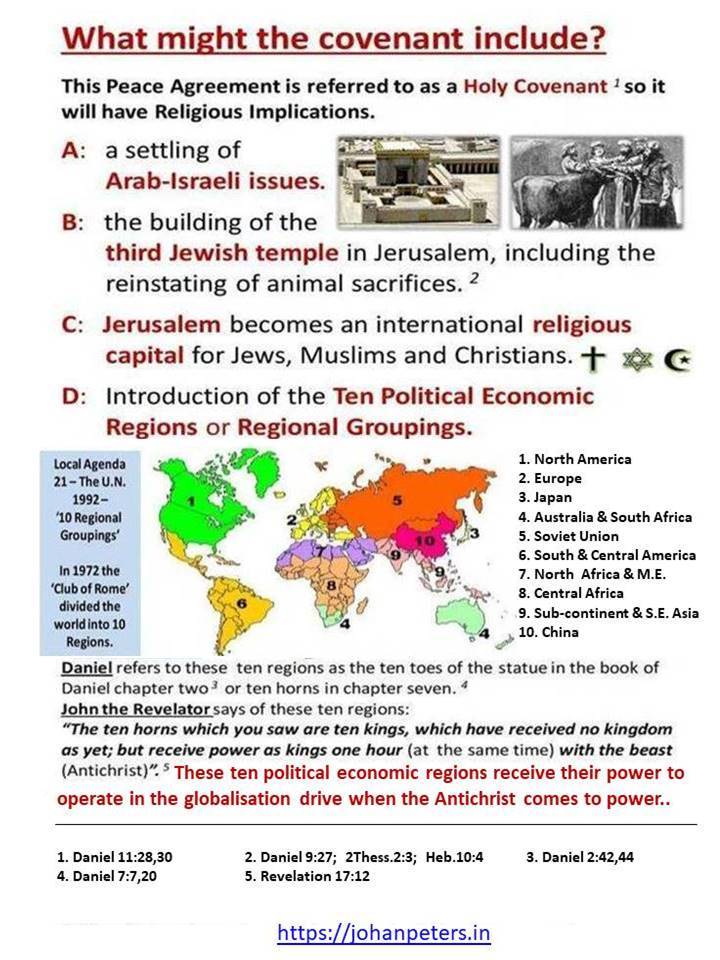 Slide 12
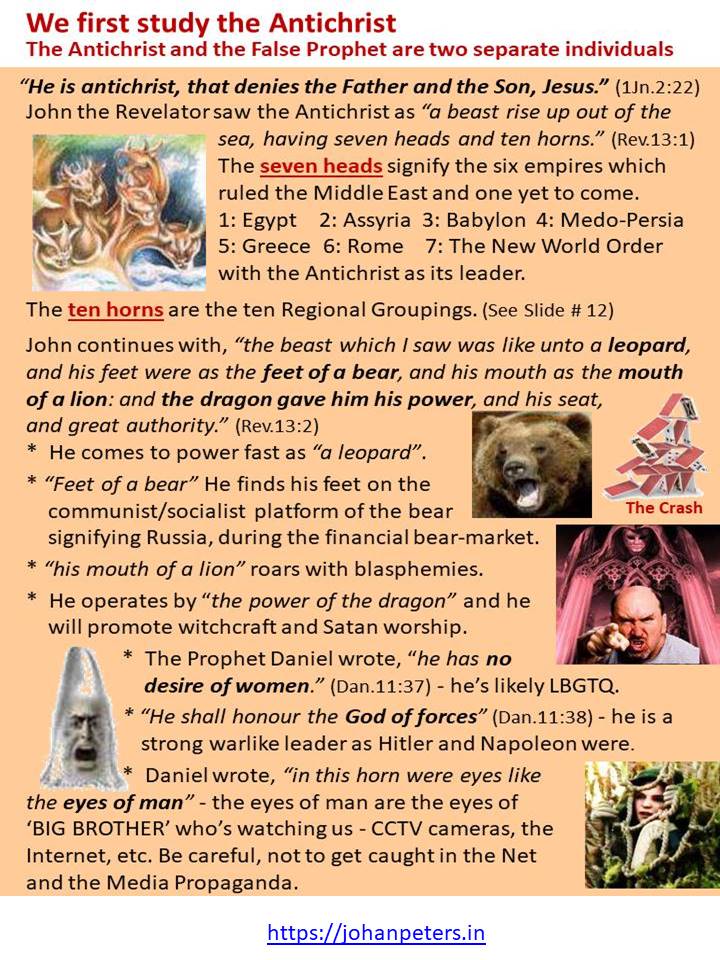 Slide 13
Slide 14
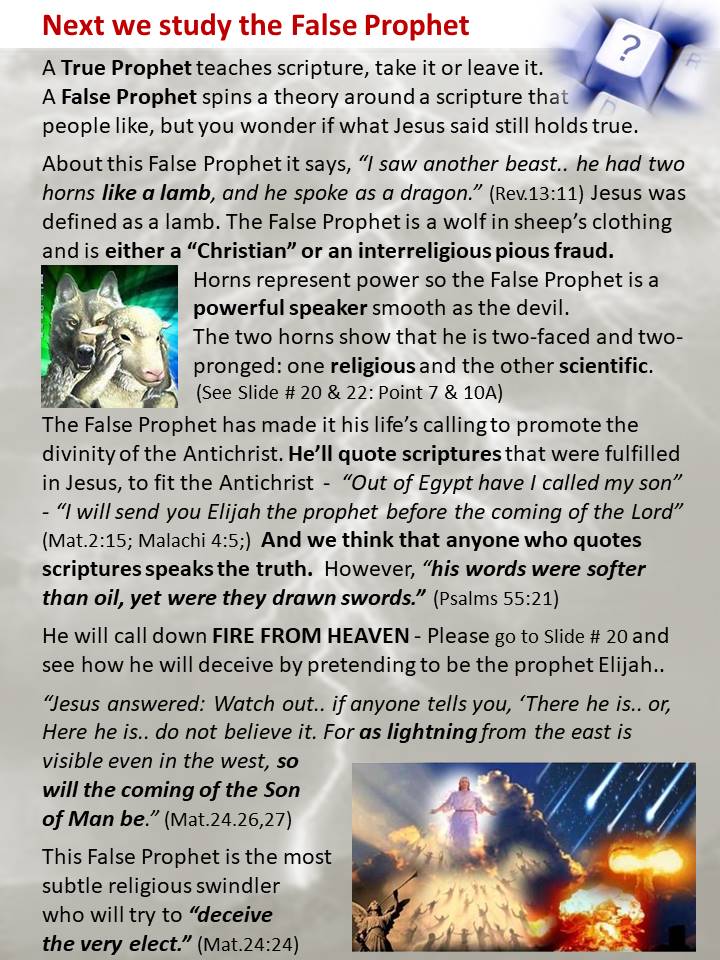 https://johanpeters.in
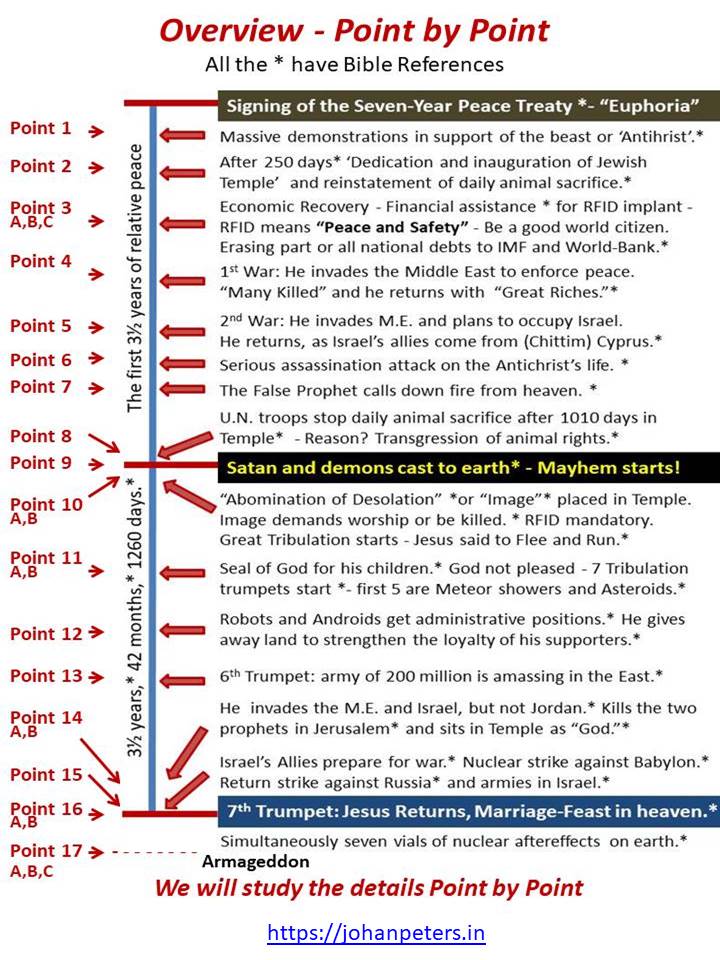 Slide 15
Slide 16
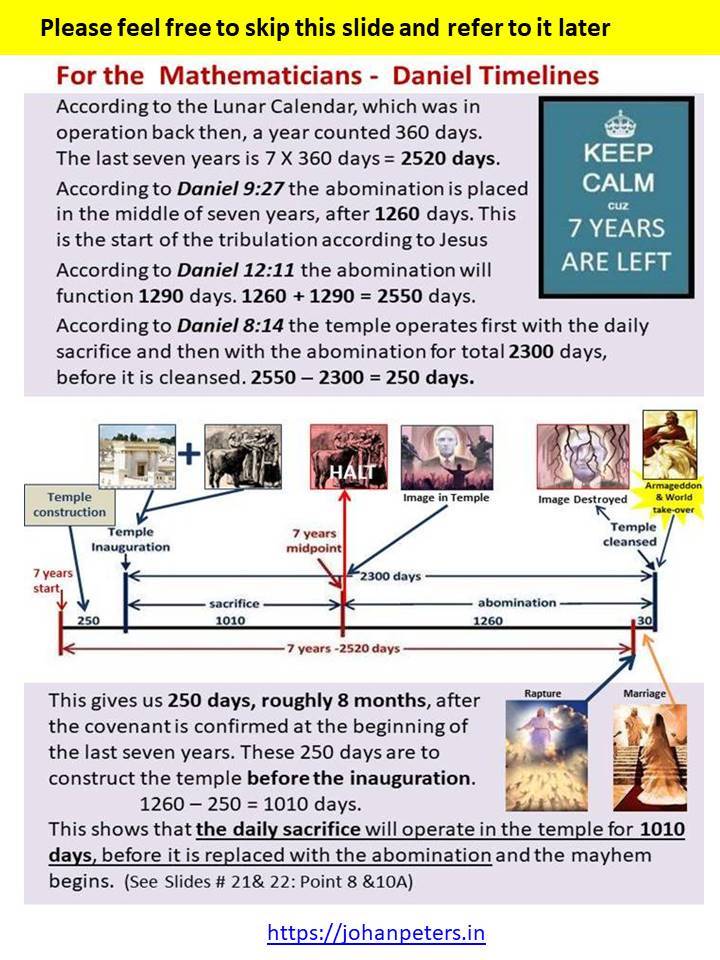 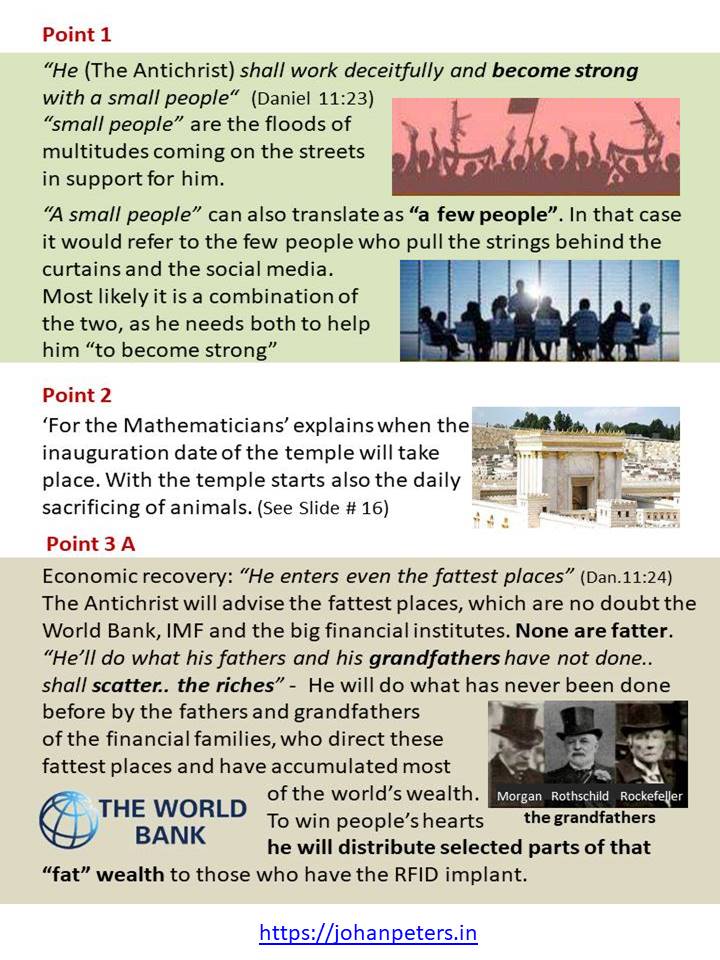 Slide 17
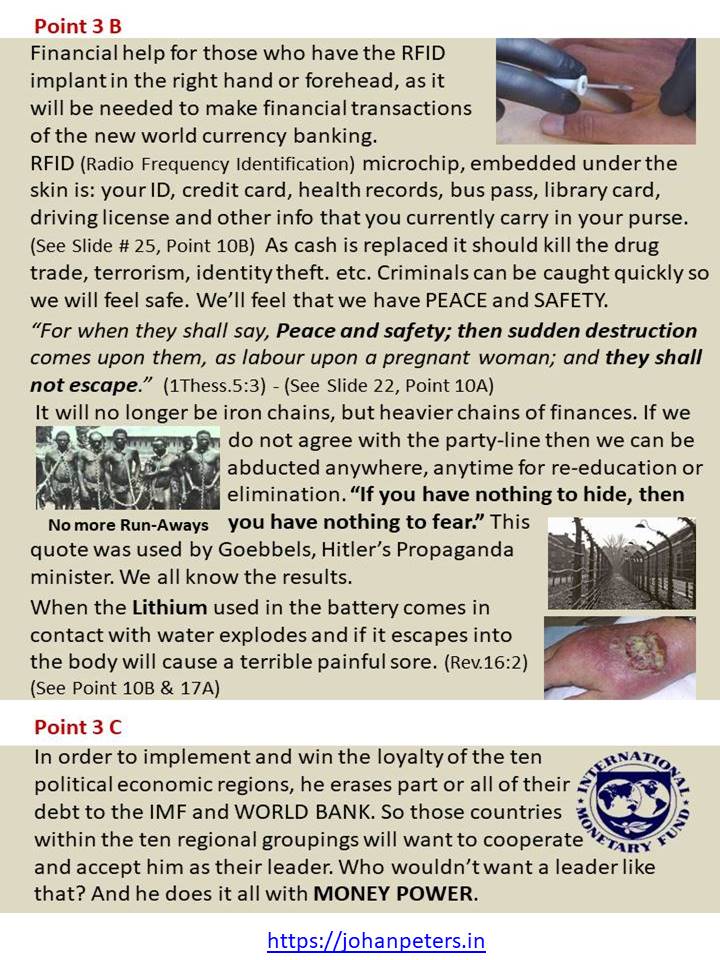 Slide 18
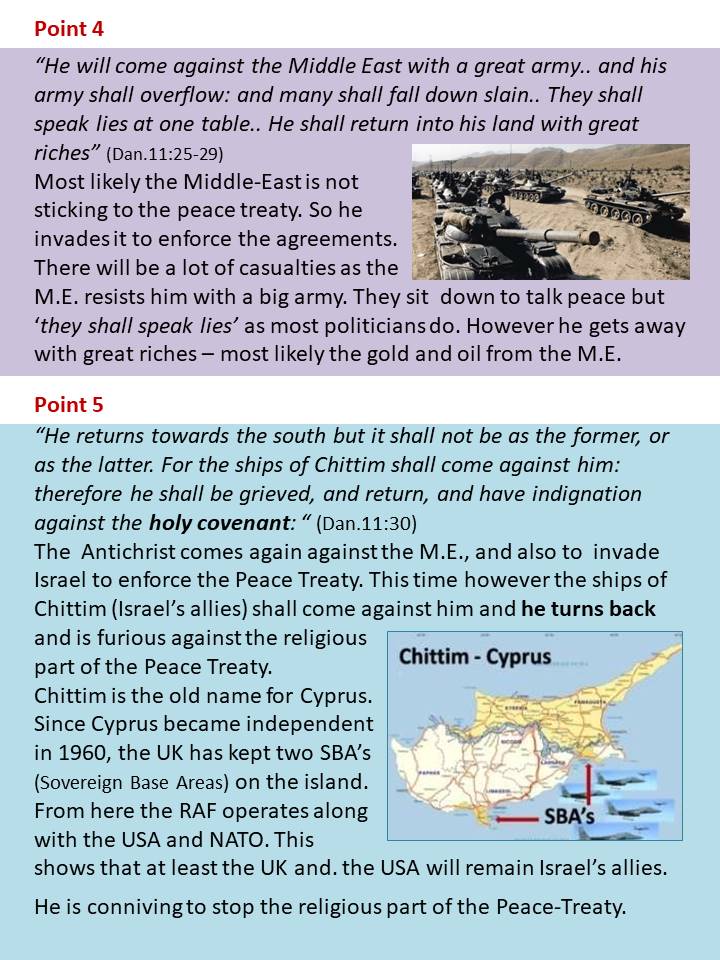 Slide 19
Slide 19
https://johanpeters.in
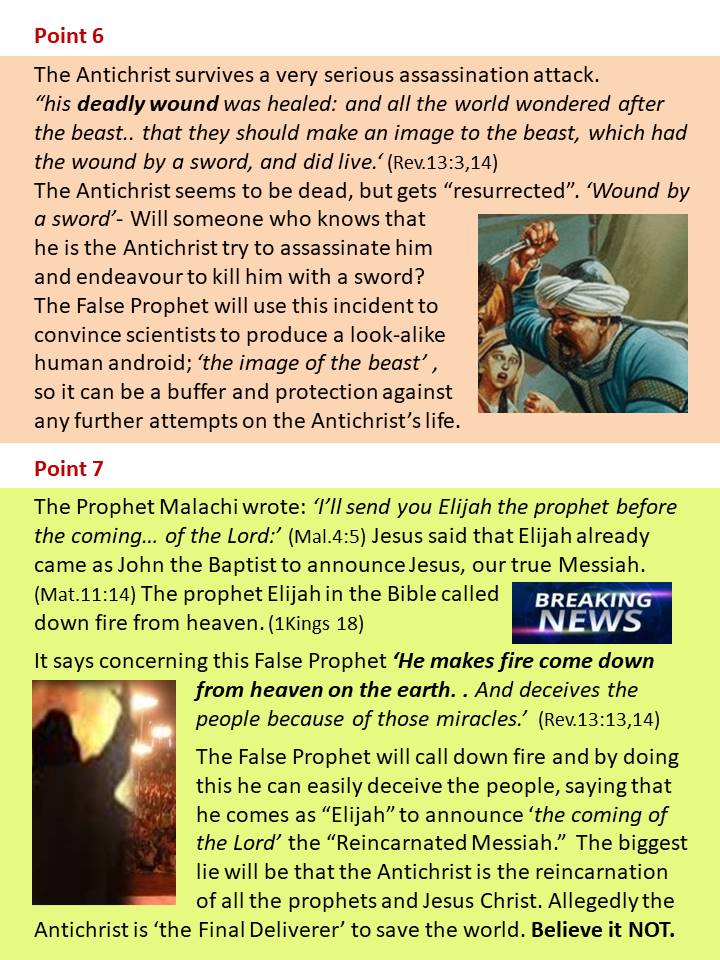 Slide 20
Slide 20
https://johanpeters.in
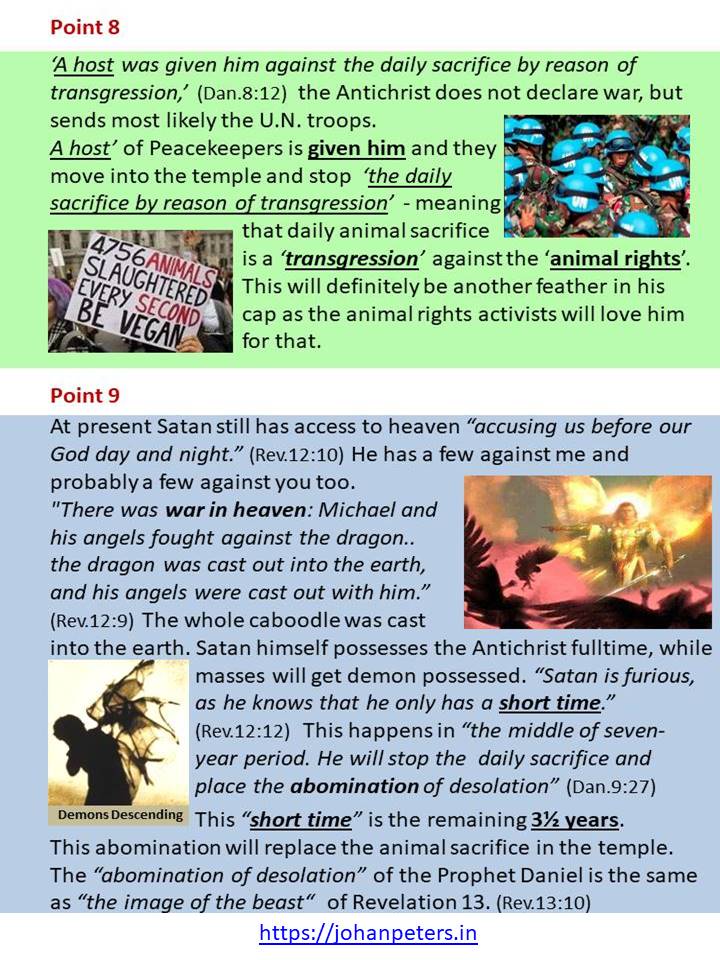 Slide 21
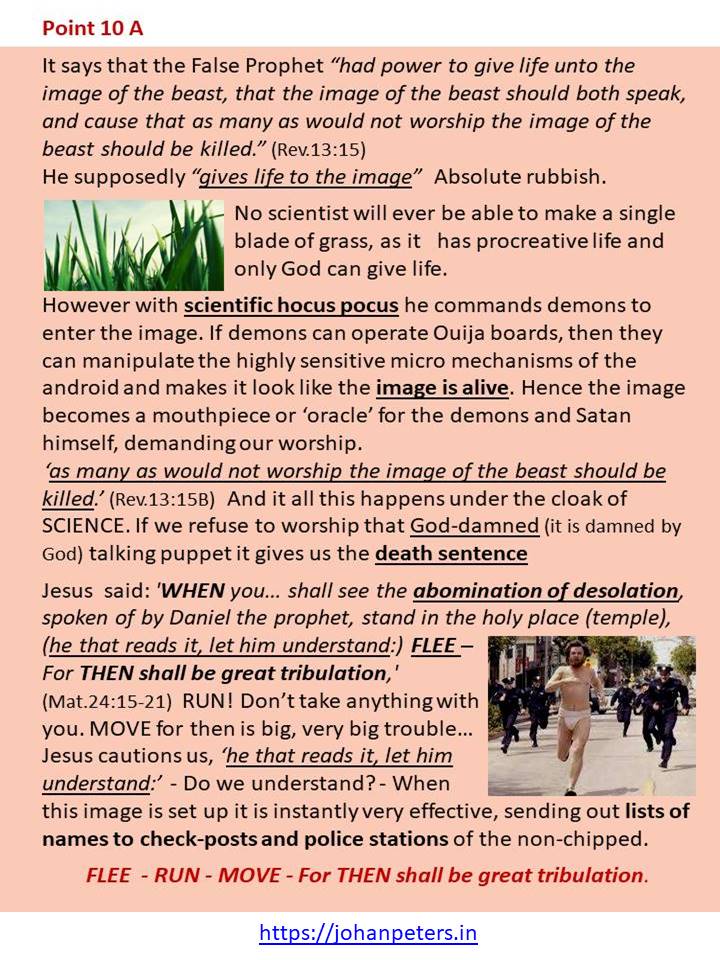 Slide 22
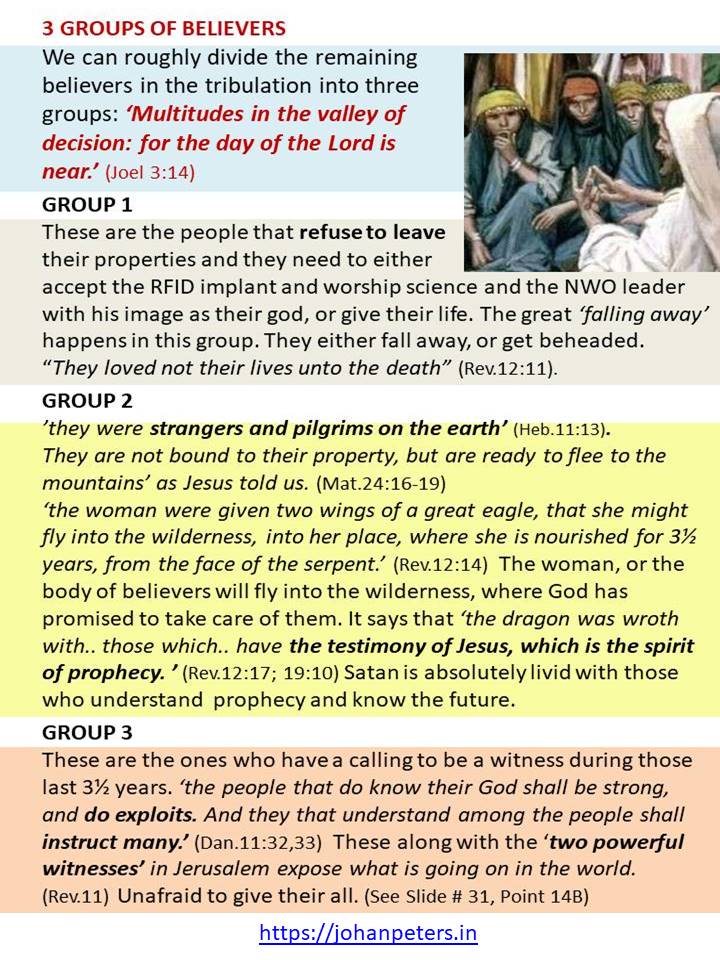 Slide 23
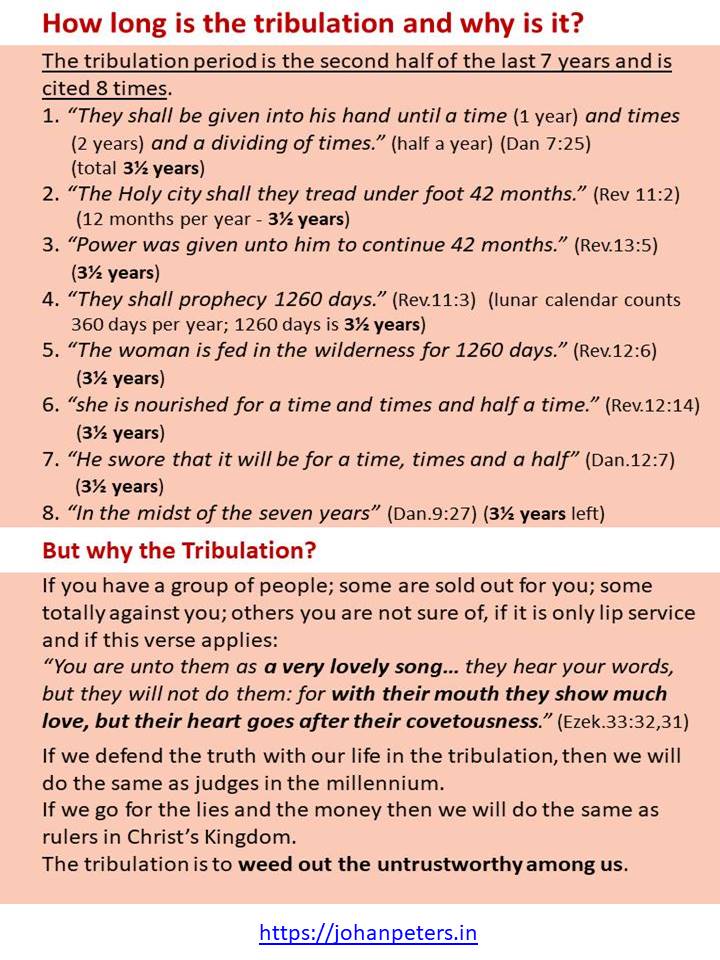 Slide 24
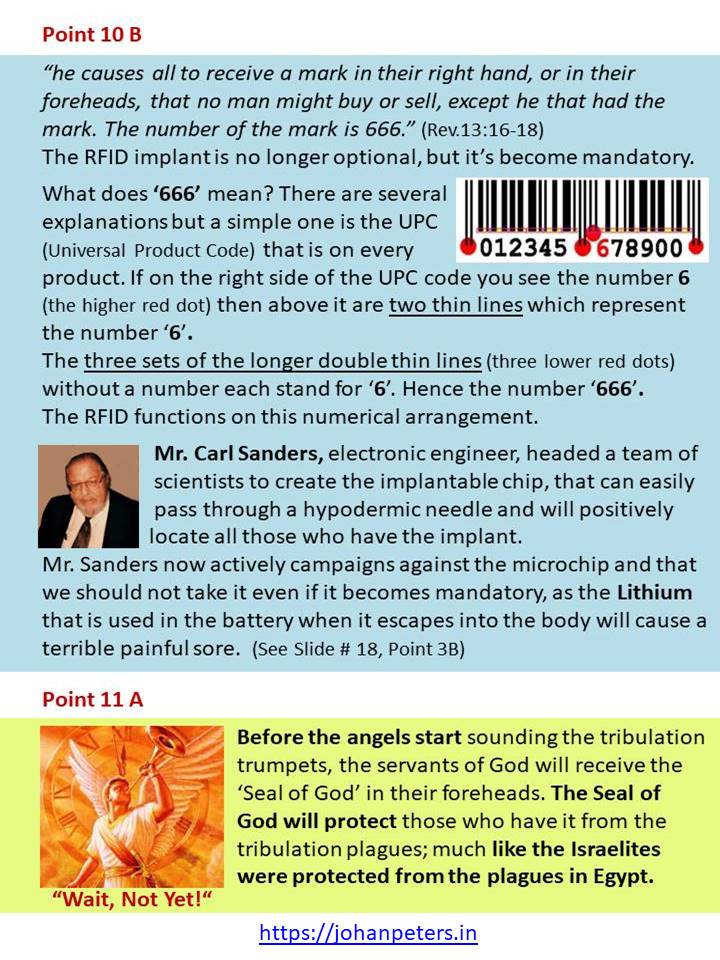 Slide 25
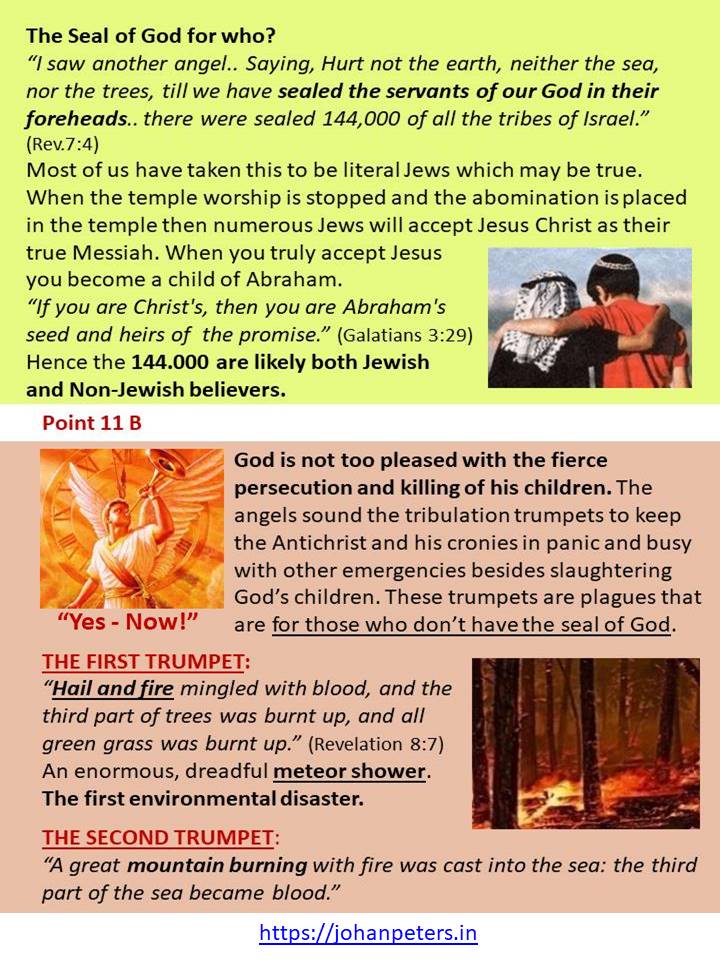 Slide 26
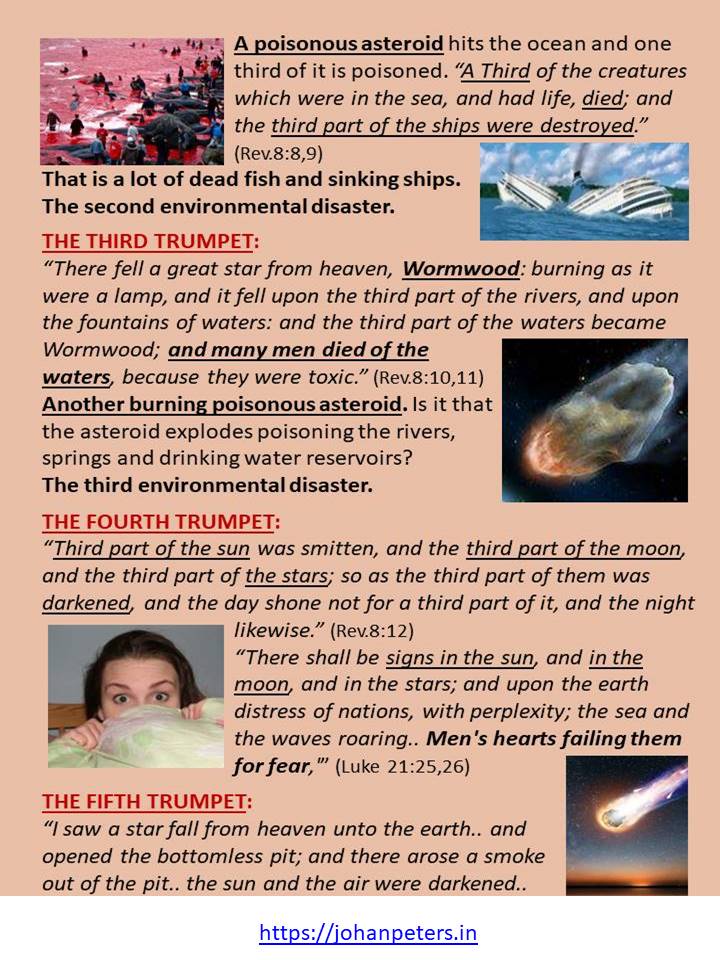 Slide 27
Slide 28
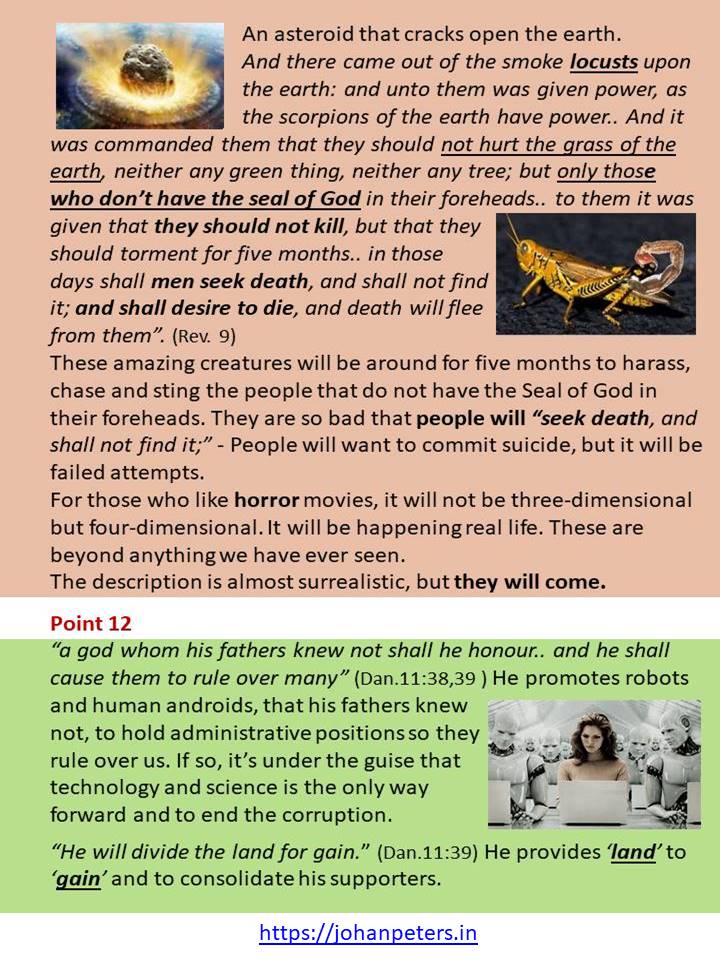 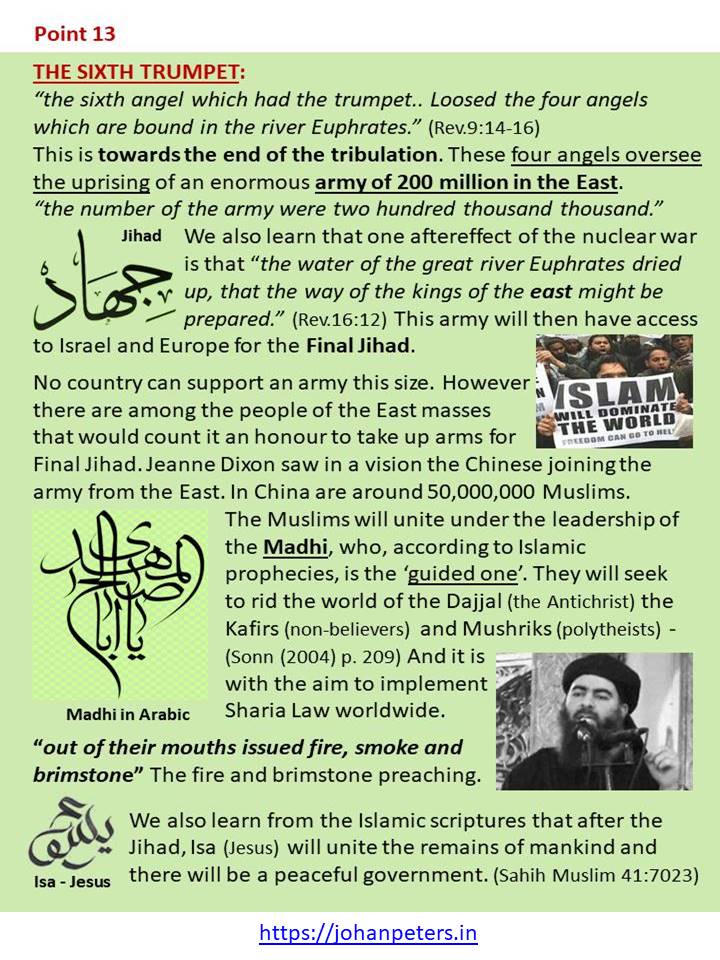 Slide 29
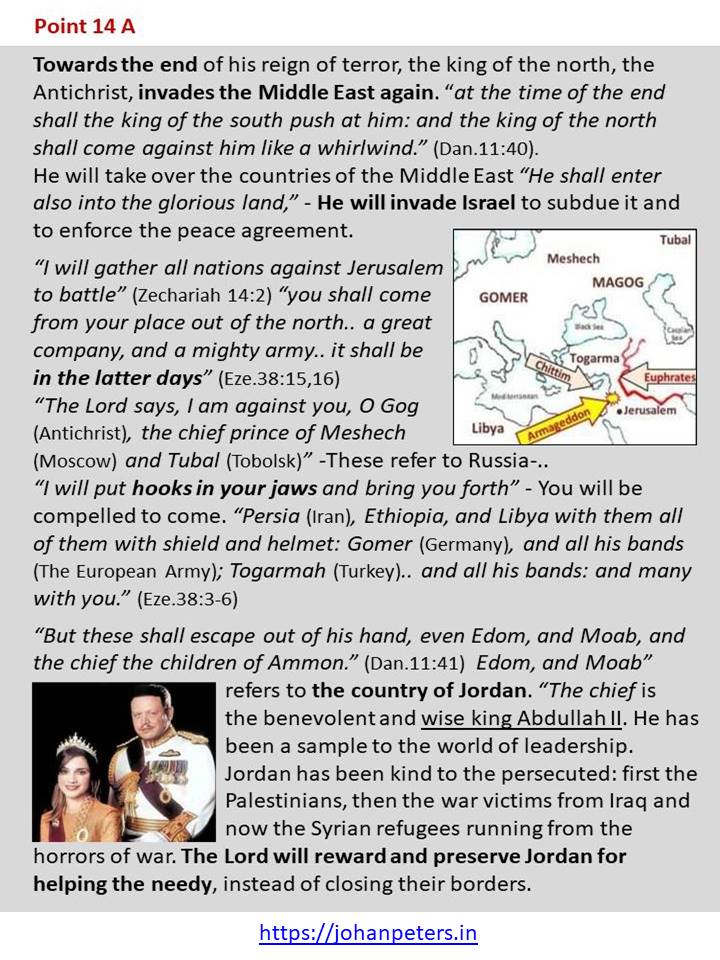 Slide 30
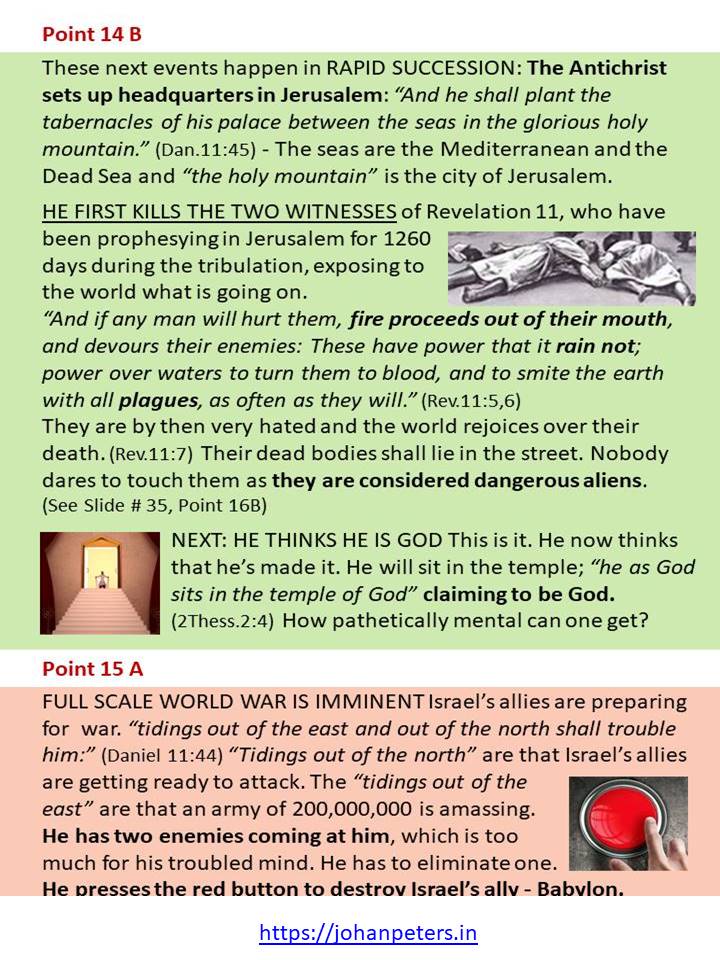 Slide 31
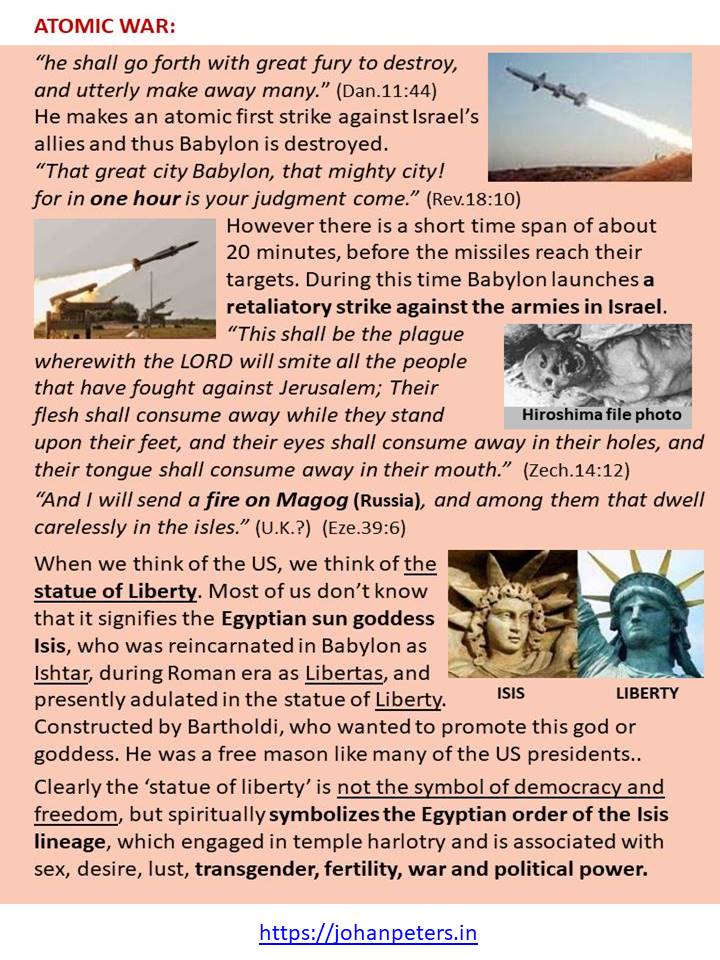 Slide 32
Slide 33
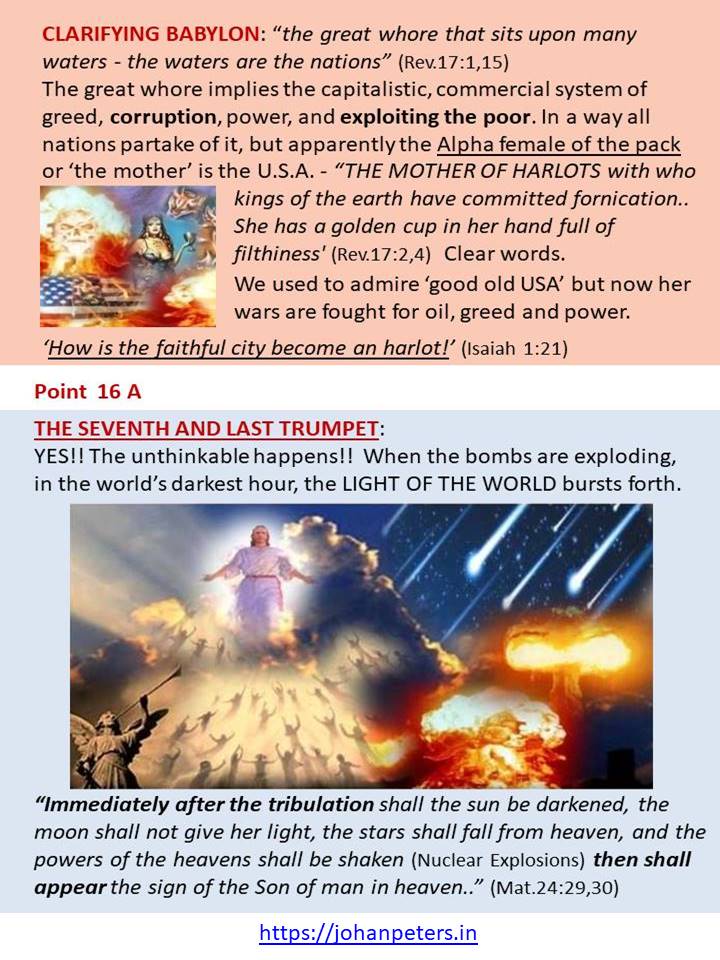 Slide 34
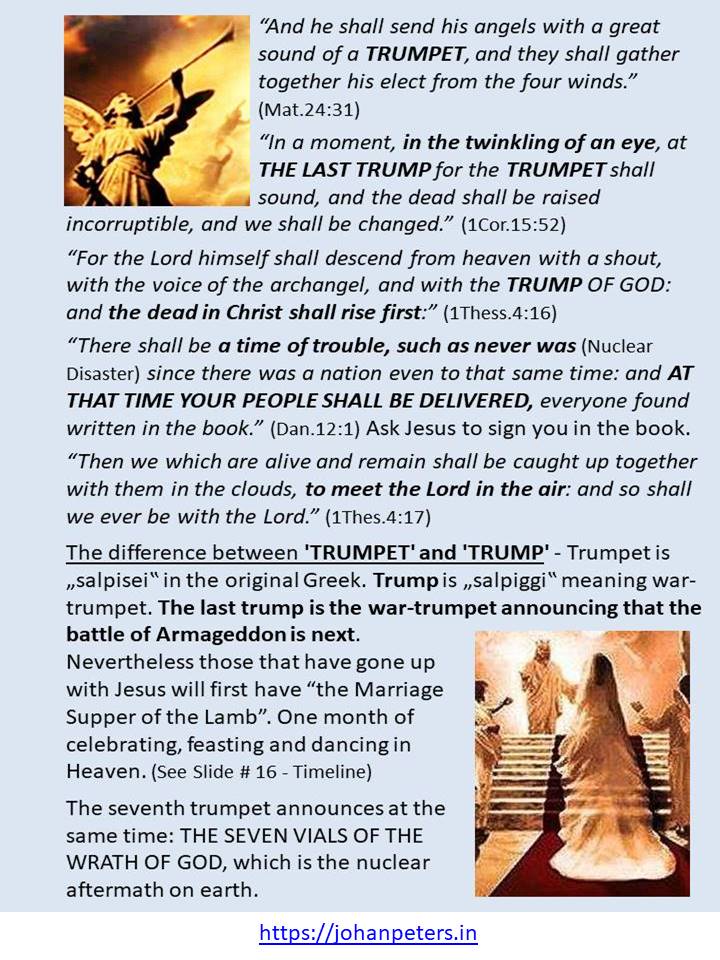 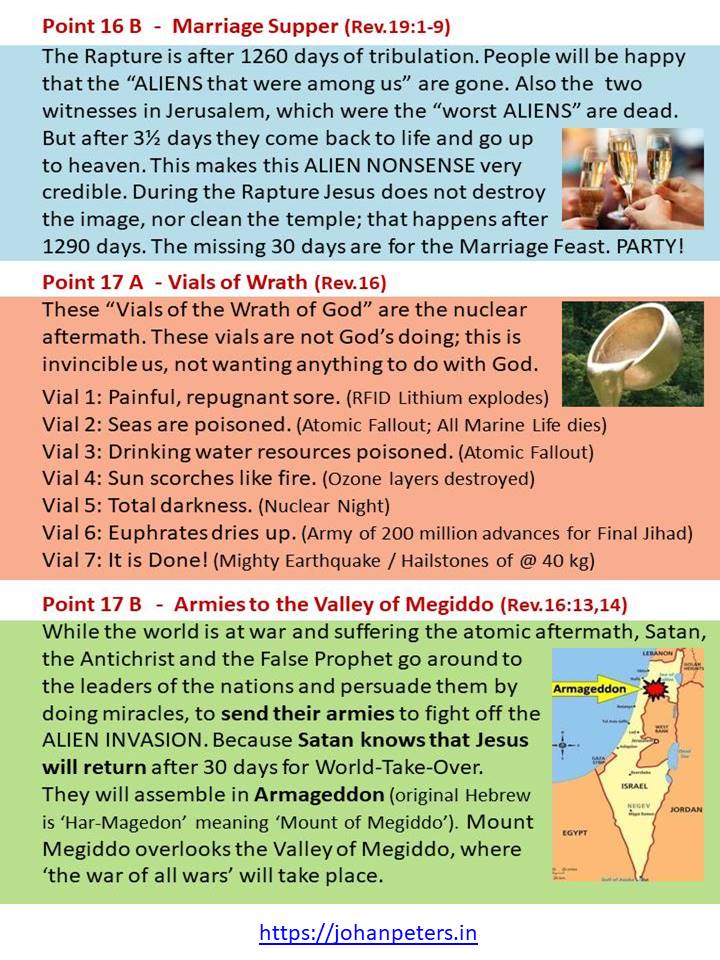 Slide 35
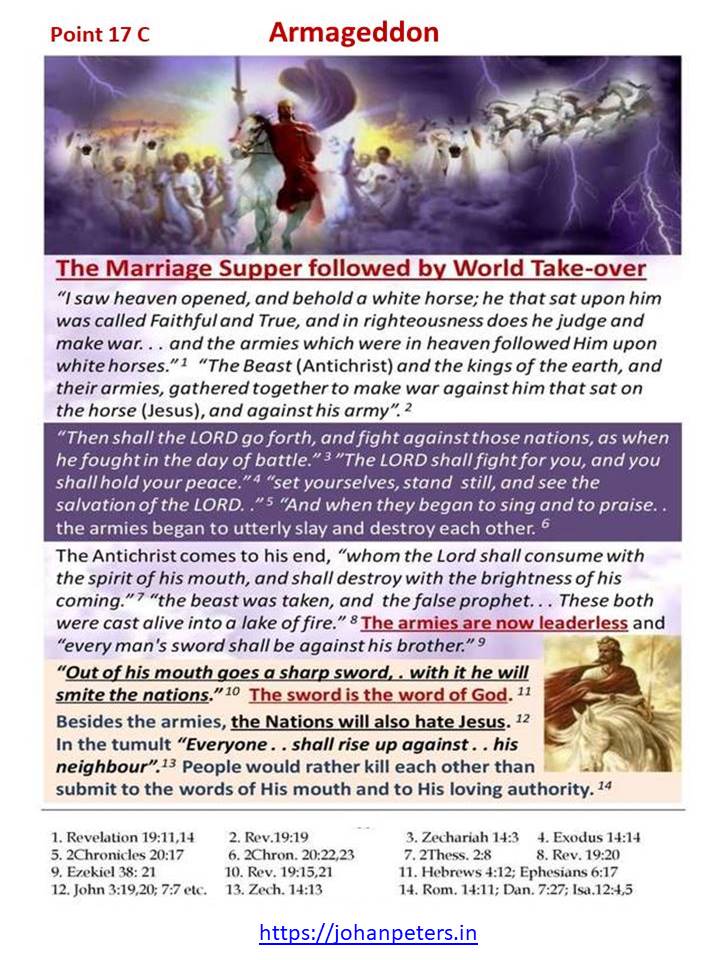 Slide 36
Slide 37
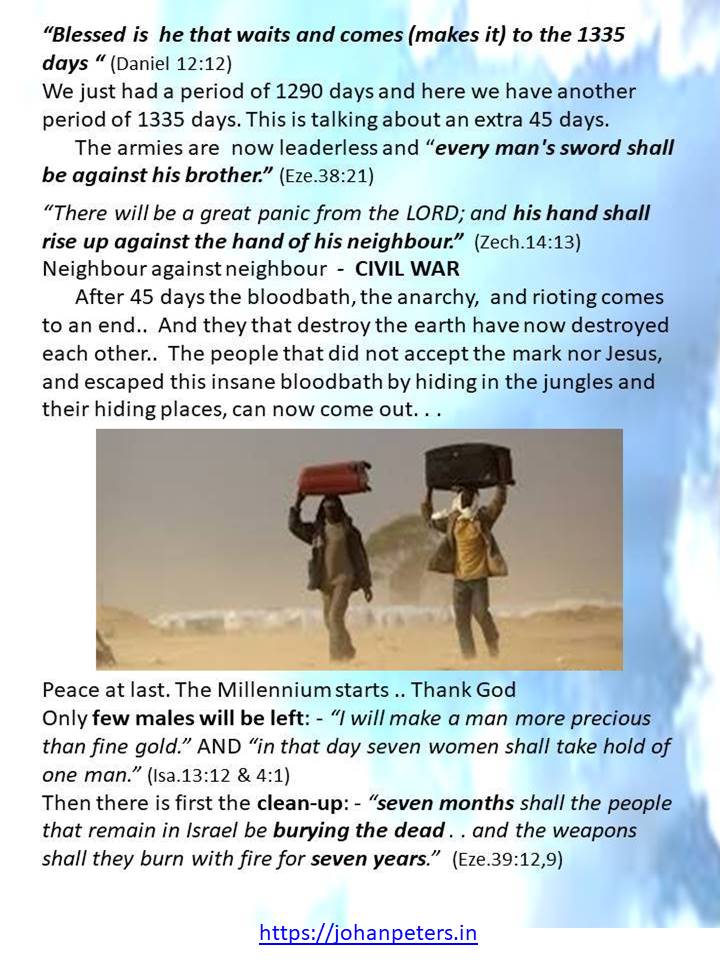 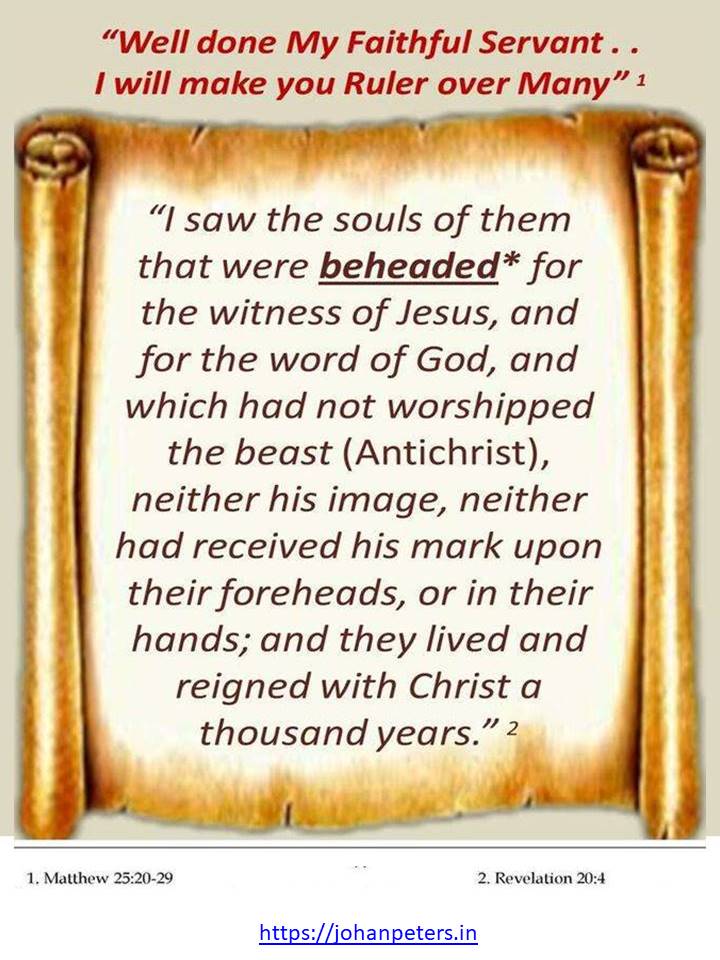 Slide 38
Slide 39
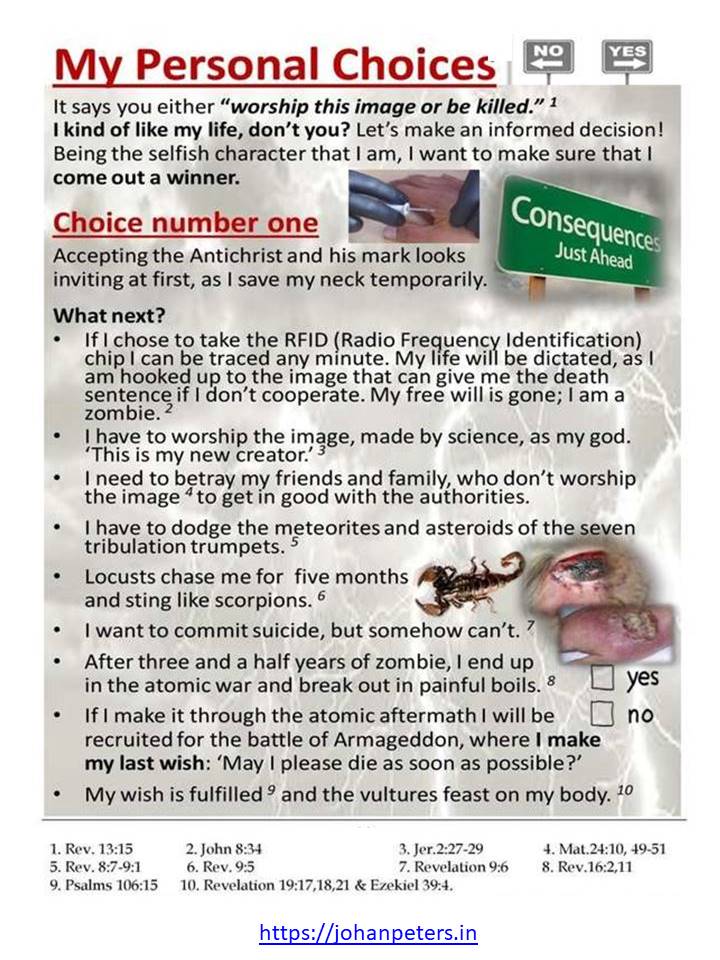 Slide 40
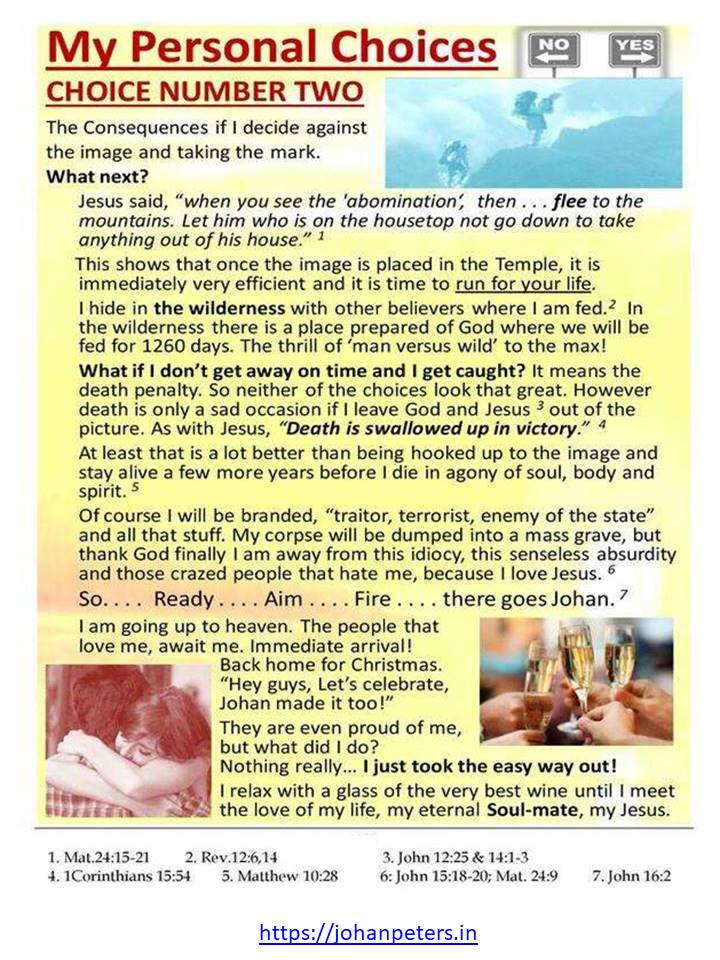 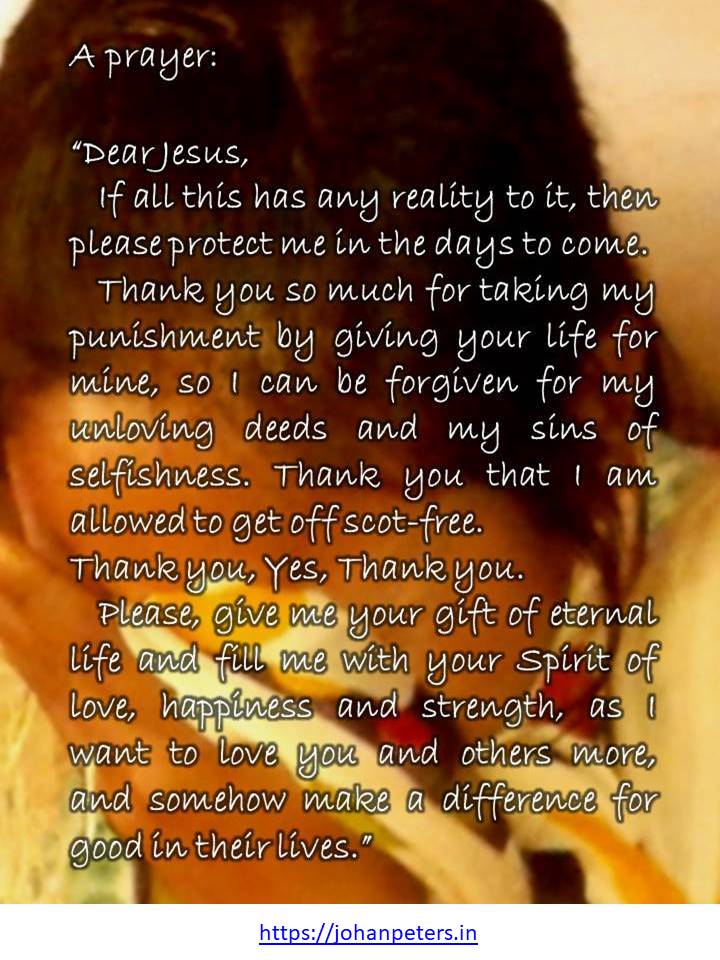 Slide 41
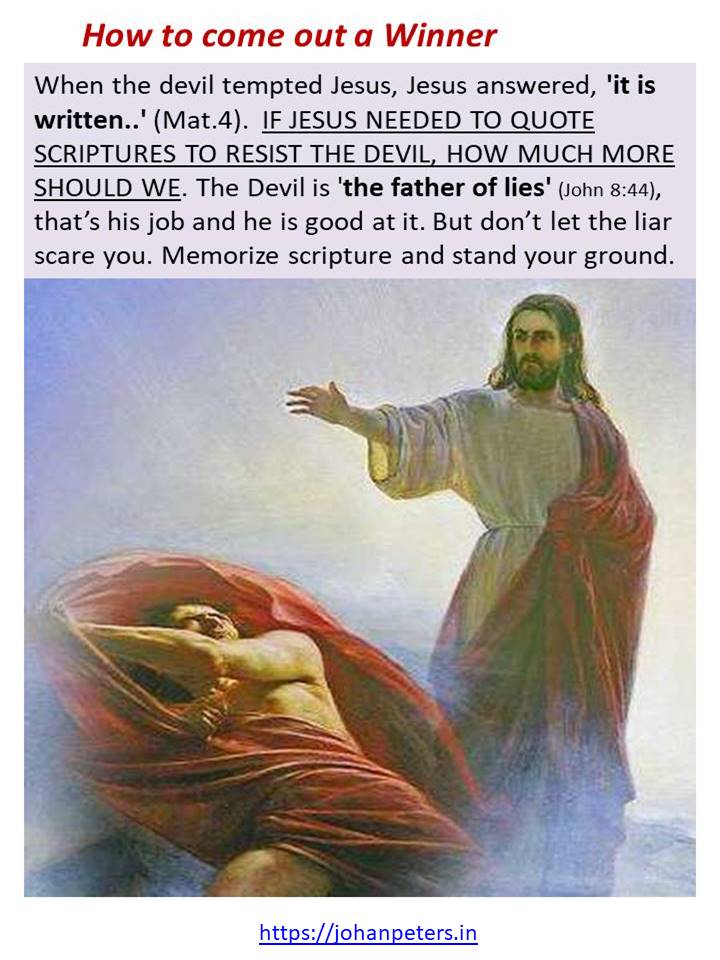 Slide 42
Slide 43
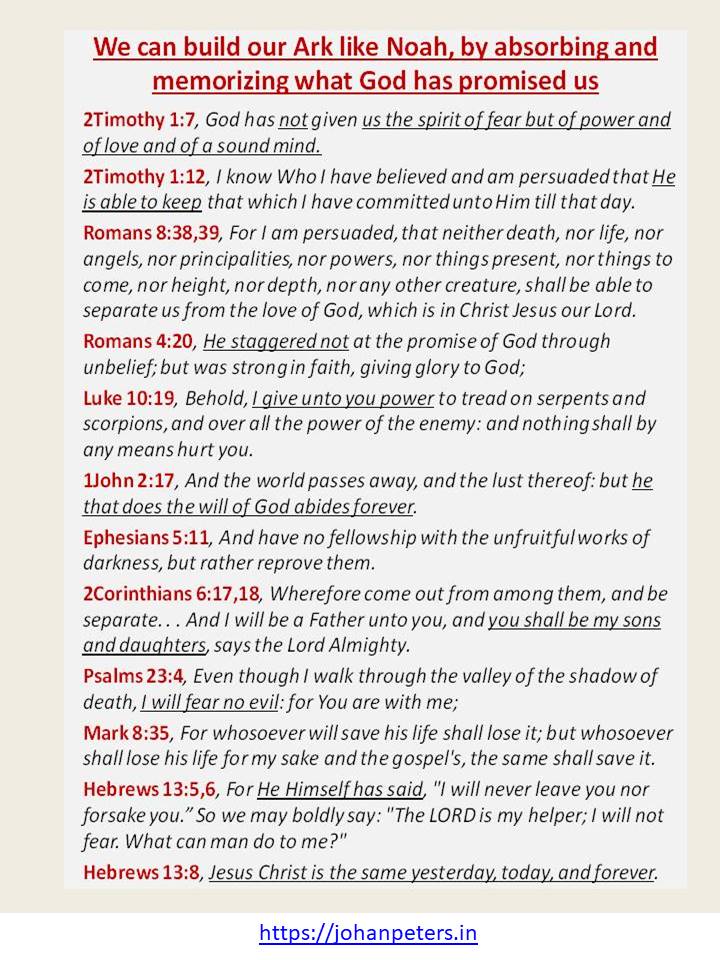 Slide 44
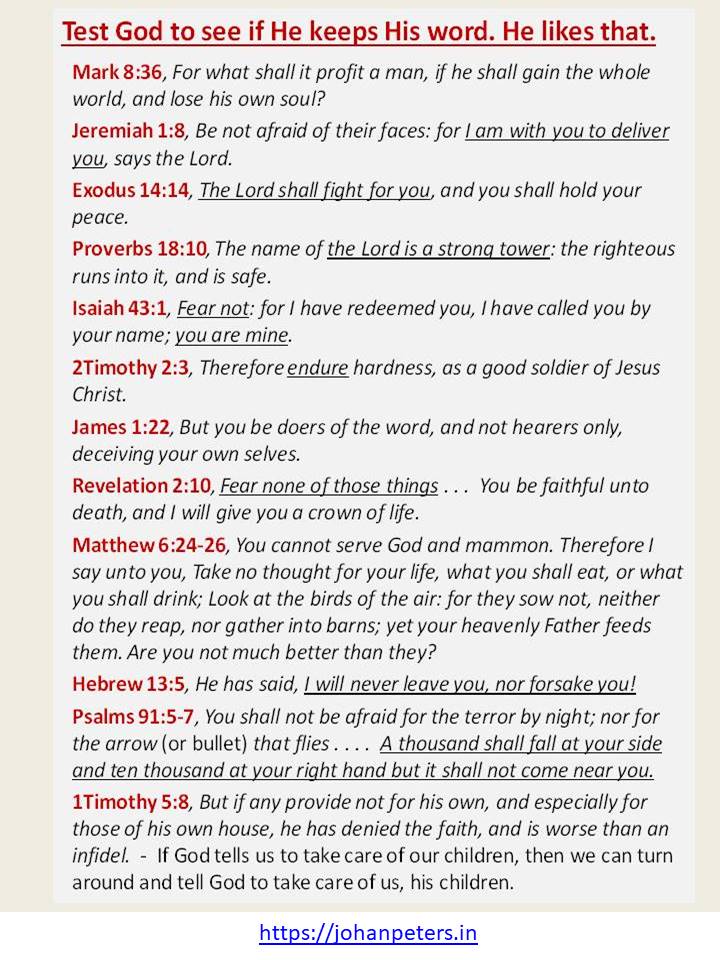 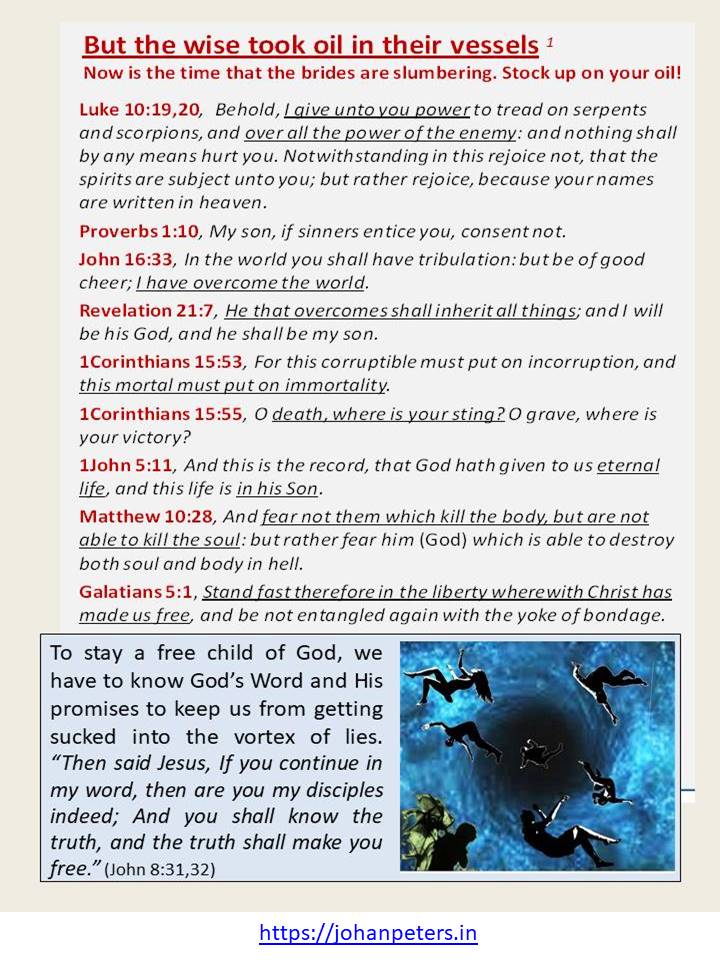 Slide 45
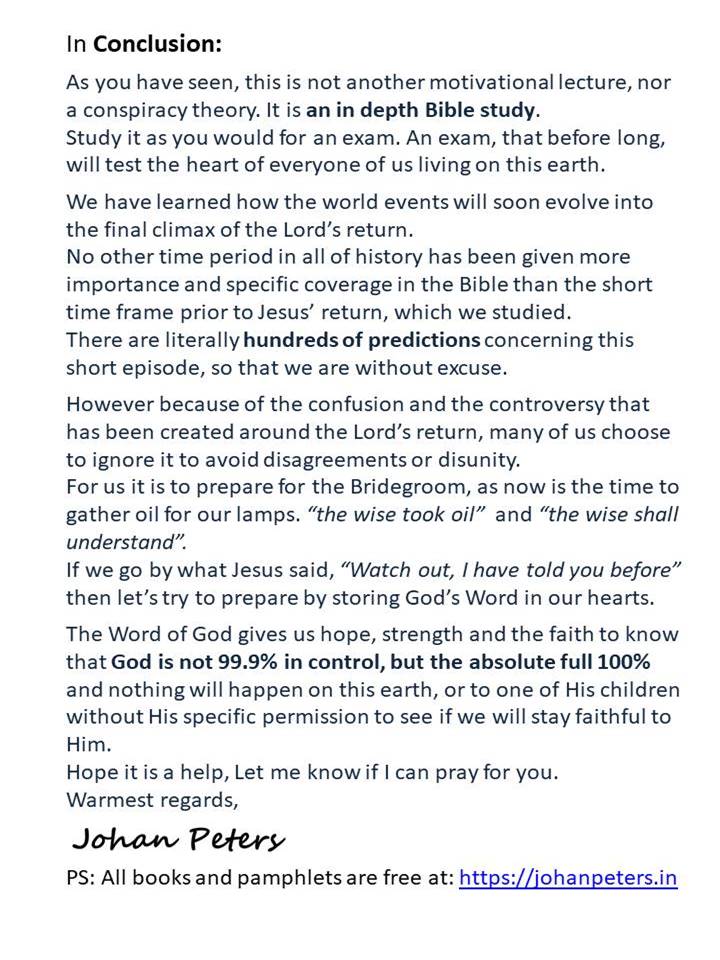 Slide 46